Error analysis for single ring
H.P. Geng
IHEP, CAS, China
CEPC AP group meeting
Jan 20, 2017
Outline
Error setup for single ring 
 Misalignment 
 Summary
Error setup for single ring
Similar to HEPS setup
With misalignment of bending magnet
DX=30um, DY=30um, q=0.1 mrad
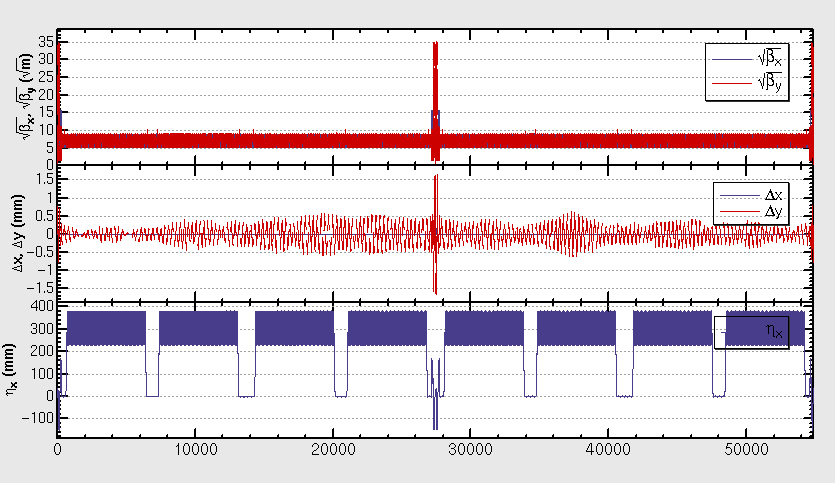 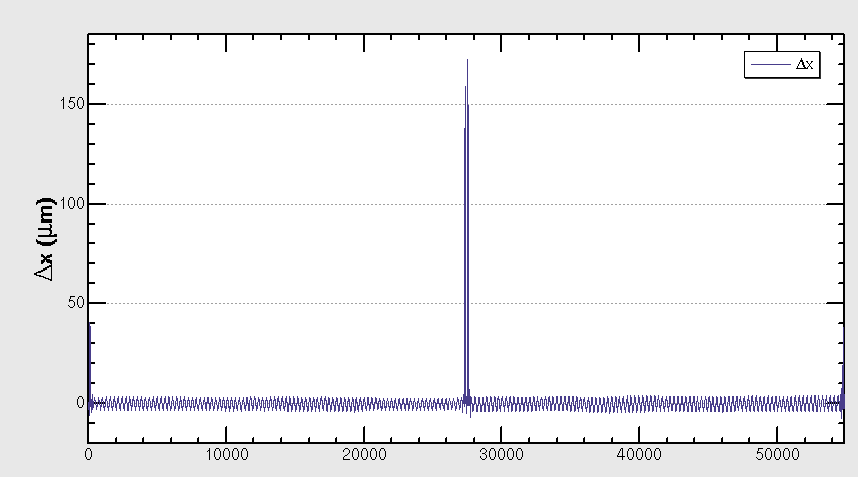 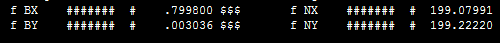 With misalignment of quadrupoles
DX=30um, DY=30um, q=0.1 mrad, no closed orbit
DX=0um, DY=0um, q=0.1 mrad, closed orbit exists, tune almost unchanged 
q=0.0 mrad, DX=30um, DY=30um, no closed orbit
q=0.0 mrad, DX=10um, DY=10um, closed orbit exists, but severe distortion on lattice
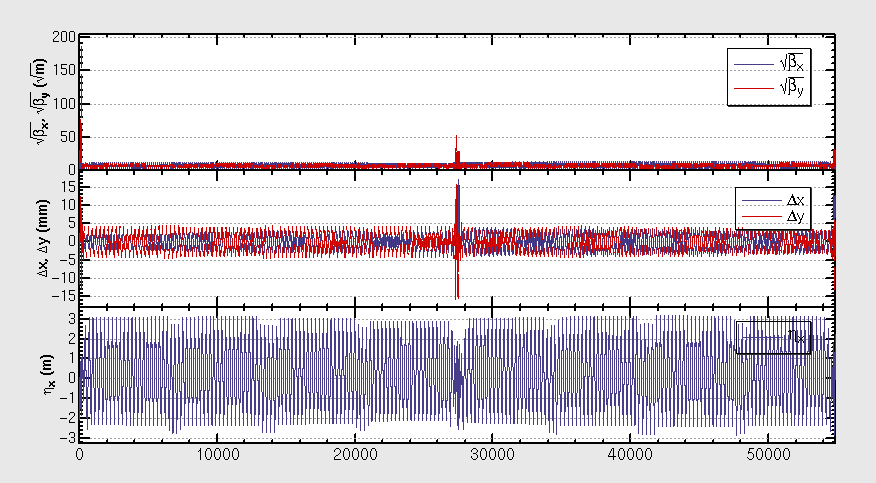 q=0.0 mrad, DX=10um, DY=10um
With misalignment of sextupoles
DX=30um, DY=30um, q=0.1 mrad
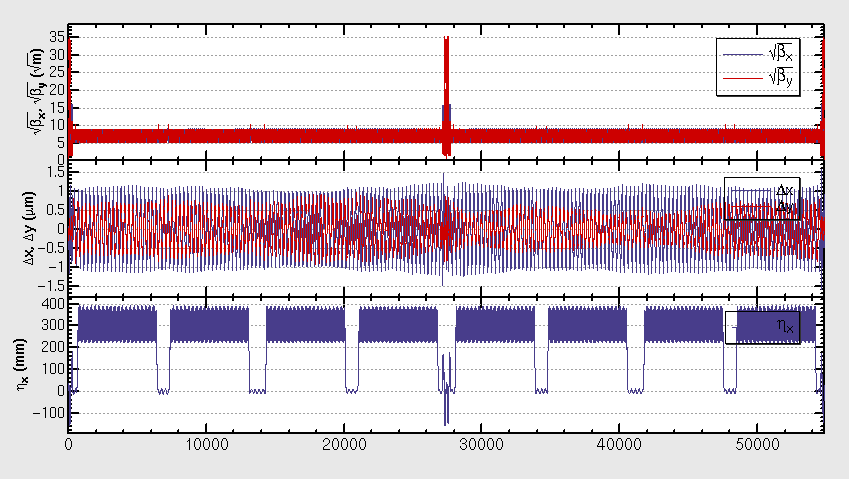 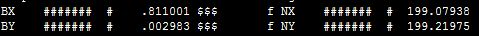 Summary
Quadrupole misalignment error has severe impact on close orbit
Will try orbit correction
Thank you !